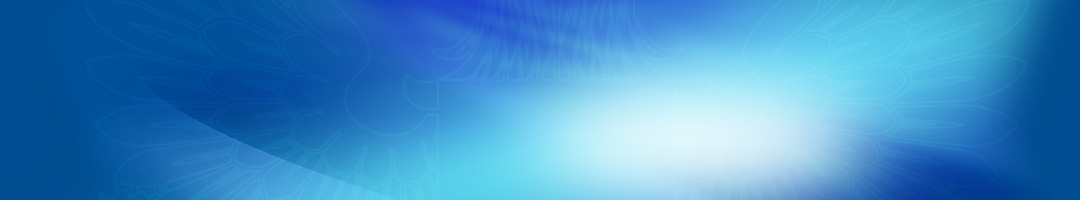 О проекте бюджета муниципального района Нуримановский район Республики Башкортостан на 2012 год
Финансовое управление администрации муниципального района Нуримановский район
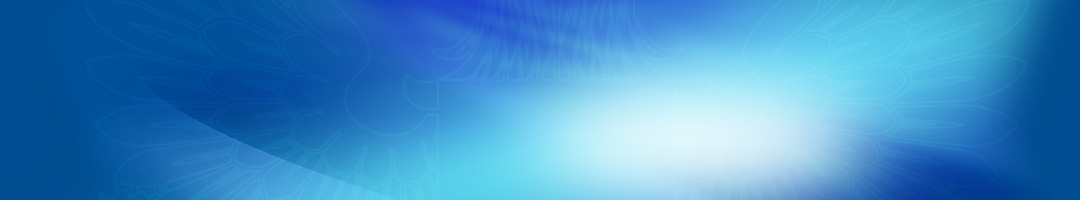 Схема 1.1
Основные направления бюджетной
 и налоговой политики  района на 2012 год
- развитие налогового потенциала на территории района, формирование благоприятных условий для занятости населения
-обеспечение сбалансированности и устойчивости бюджета района
- безусловное и полное исполнение действующих расходных обязательств, повышение эффективности бюджетных расходов, доступности и качества бюджетных услуг
- создание условий для исполнения органами местного самоуправления закрепленных за ними полномочий, в том числе за счет стимулирования развития налогового потенциала территорий
- повышение эффективности распределения бюджетных средств, ответственного подхода к принятию новых расходных обязательств с учетом их социально-экономической значимости
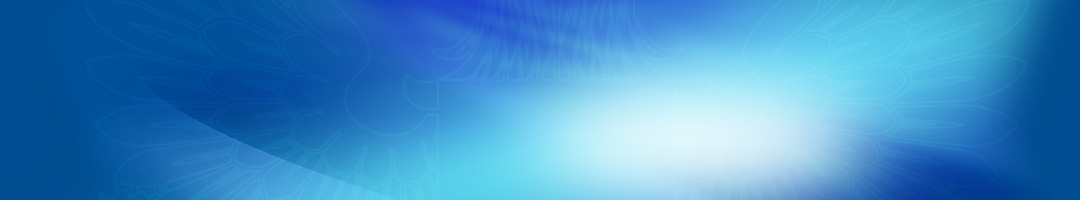 Схема 1.2
Основные направления бюджетной
 и налоговой политики  района на 2012 год
участие исходя из возможностей бюджета района в реализации программ и мероприятий, софинансируемых из федерального и республиканского бюджетов
повышение объективности и качества бюджетного планирования на основе муниципальных заданий и нормативов затрат на оказание муниципальных услуг
повышение качества принимаемых целевых программ, отмены неэффективных целевых программ, разработки муниципальных программ в целях перехода на формирование программного бюджета
повышение качества финансового менеджмента в отраслевых (функциональных) органах администрации, в том числе за счет стимулирования субъектов бюджетного планирования, показывающих наилучшие результаты
продолжение реформы, направленной на совершенствование правового статуса муниципальных учреждений
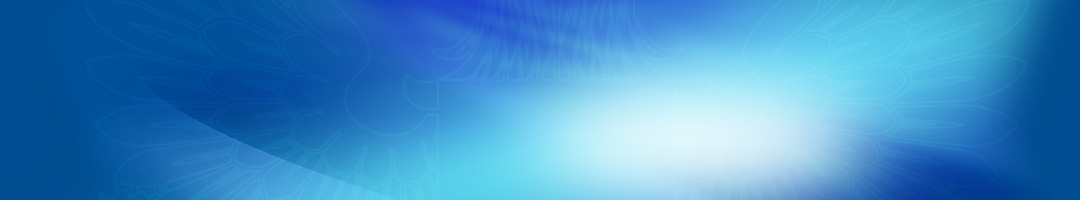 Схема 2
Основные параметры бюджета района
на 2012 год
тыс. РУБ.
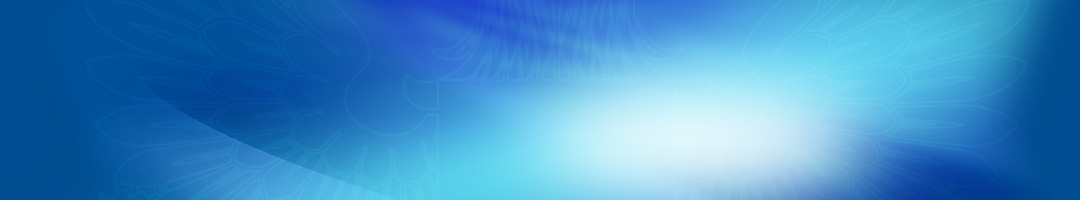 Схема 3
Структура доходов
  бюджета района на 2012 год
тыс. руб.
Неналоговые
 доходы
Налоги
Безвозмездные
 поступления
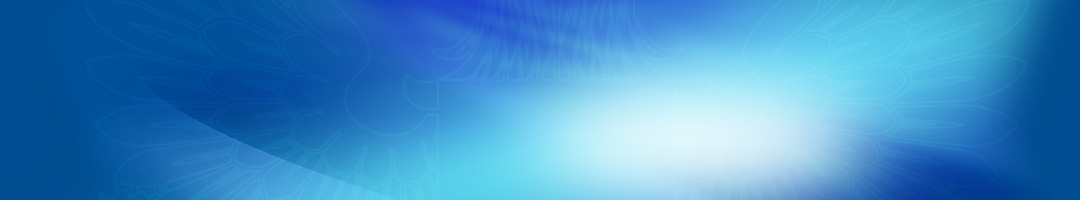 Схема 4
Структура доходов бюджета
 района на 2012 год
тыс. руб.
10,0%
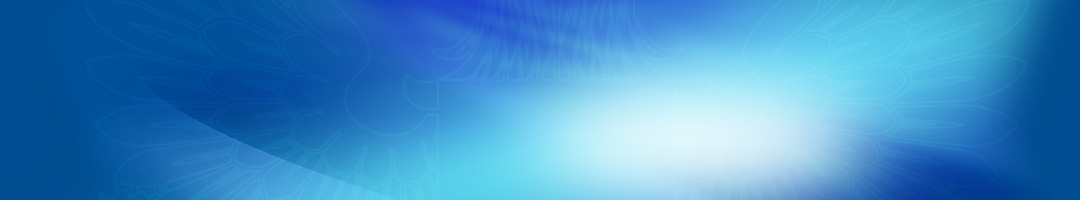 Схема 5
Структура собственных доходов бюджета
 района на 2012 год
тыс. руб.
13,6%
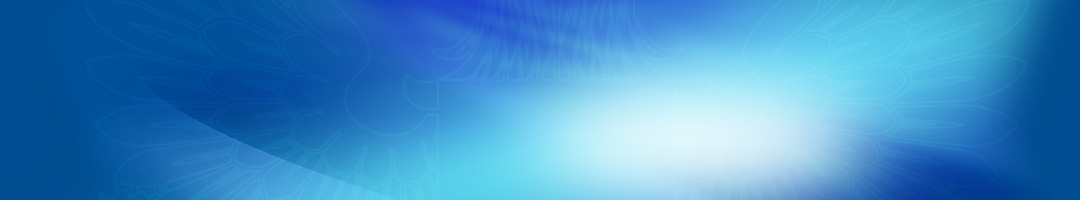 Схема 6
Структура налоговых и неналоговых доходов бюджета  муниципального района Нуримановский район РБ на 2012 год
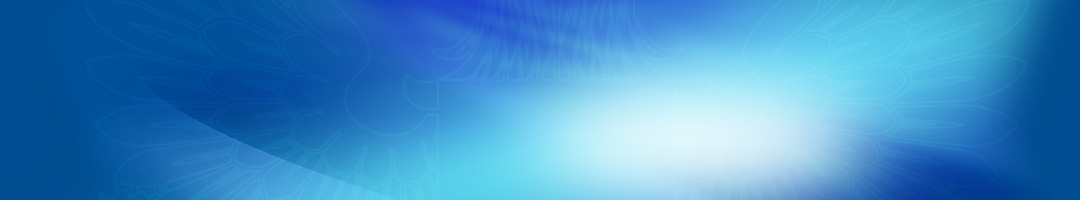 Схема 7.1
Перечень безвозмездных поступлений в 2012 году
тыс. руб.
ВСЕГО 205 683,2
Дотации бюджетам субъектов Российской Федерации и муниципальных образований
34 467,0
Субсидии бюджетам субъектов Российской Федерации и муниципальных образований
3 161,1
Субвенции бюджетам субъектов Российской Федерации и муниципальных образований
164 894,5
Иные межбюджетные трансферты
3 160,6
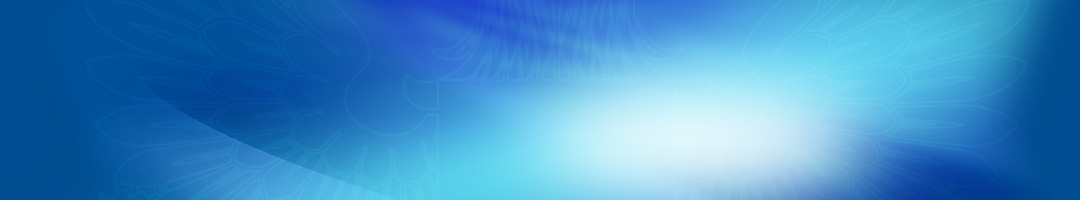 Схема 7.2
Перечень субвенции на реализацию
 переданных государственных
 полномочий в 2012 году
тыс. руб.
ВСЕГО 144 127,4
Субвенции бюджетам муниципальных районов на выплату дотаций бюджетам поселений
18 508,7
Субвенции на соц. поддержку учащихся муниципальных общеобразовательных учреждений из многодетных малоимущих семей по обеспечению бесплатным питанием и школьной формой
5 135,6
Субвенции для реализации основных общеобразовательных программ в части финансирования расходов на оплату труда работников, расходов на учебники, технические средства обучения и др.
114 605,2
Субвенции на социальную поддержку детей-сирот и детей, оставшихся без попечения родителей в учреждениях образования
90,0
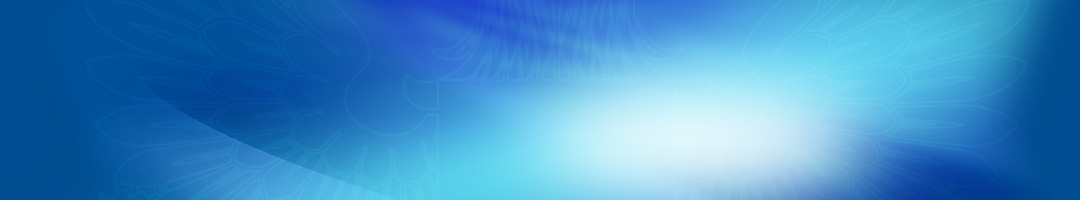 Схема 7.3
Перечень субвенции на реализацию
 переданных государственных
 полномочий в 2012 году
тыс. руб.
ВСЕГО 144 127,4
Субвенции на образование и обеспечение деятельности комиссий по делам несовершеннолетних и защите их прав
441,3
110,3
Субвенции на создание и обеспечение деятельности административных комиссий
Субвенции на организацию и осуществление деятельности по опеке и попечительству
441,3
Субвенции на организацию и обеспечение отдыха и оздоровление детей за счет средств бюджета РБ
3 807,8
Отдых и оздоровление детей-сирот и детей, оставшихся без попечения родителей, за счет средств бюджета РБ
987,2
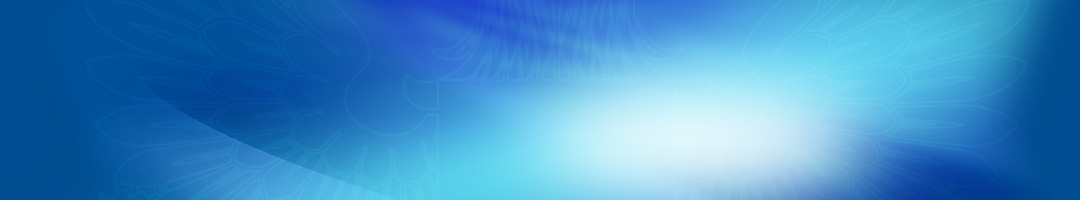 Субсидии, субвенции и иные межбюджетные трансферты из бюджета Республики Башкортостан
 в 2012 году
Схема 7.4
тыс. руб.
ВСЕГО 26 330,7
Субсидии на софинансирование расходных обязательств
2 403,0
Субвенции бюджетам на осуществление первичного воинского учета на территориях, где отсутствуют военные комиссариаты
1 205,2
Субвенции бюджетам муниципальных районов на выплату единовременного пособия при всех формах устройства детей, лишенных родительского попечения, в семью
201,9
Субвенции бюджетам муниципальных районов на обеспечение жилыми помещениями детей-сирот, детей, оставшихся без попечения родителей, а также детей, находящихся по опекой (попечительством), не имеющих закрепленного жилого помещения
4 662,4
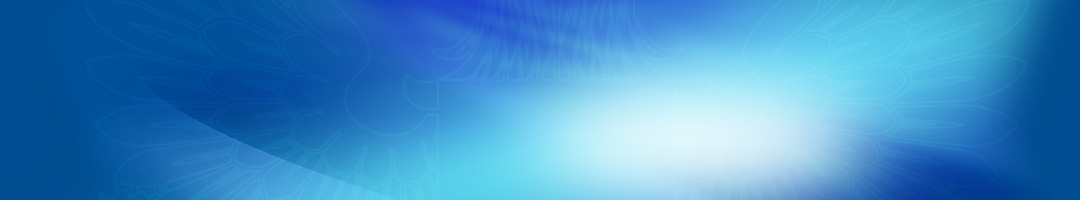 Субсидии, субвенции и иные межбюджетные трансферты из бюджета Республики Башкортостан
 в 2012 году
Схема 7.5
тыс. руб.
ВСЕГО 26 809,4
Субвенции бюджетам муниципальных районов на содержание ребенка в семье опекуна и приемной семье, а также вознаграждение, причитающееся приемному родителю
12 919,0
Субвенции бюджетам муниципальных районов на компенсацию части родительской платы за содержание ребенка в государственных и муниципальных образовательных учреждениях, реализующих основную общеобразовательную программу дошкольного образования
1 778,6
Межбюджетные трансферты, передаваемые бюджетам муниципальных районов на комплектование книжных фондов библиотек муниципальных образований
74,6
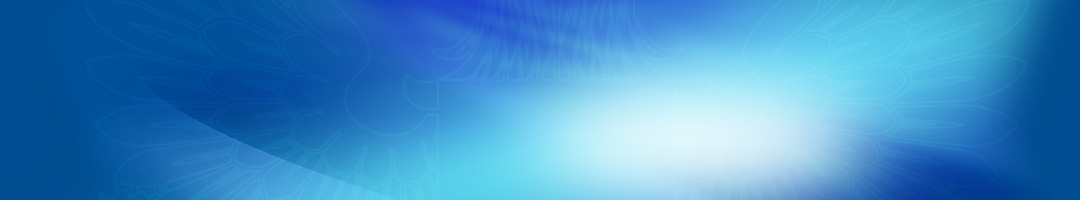 Субсидии, субвенции и иные межбюджетные трансферты из бюджета Республики Башкортостан
 в 2012 году
Схема 7.6
тыс. руб.
ВСЕГО 26 809,4
Прочие межбюджетные трансферты, передаваемые бюджетам муниципальных районов на ежемесячную надбавку к заработной плате работников государственных и муниципальных образовательных учреждений, реализующих основную общеобразовательную программу дошкольного образования
2 867,6
Межбюджетные трансферты, предаваемые бюджету района на осуществление части полномочий по решению вопросов местного значения в соответствии с заключенными соглашениями
218,4
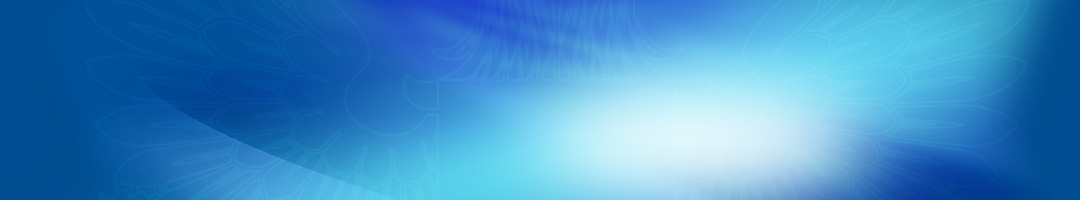 Схема 8
Расходы бюджета района на 2012 год
тыс. руб.
25 093,4
10,0%
275 859,9
250 766,5
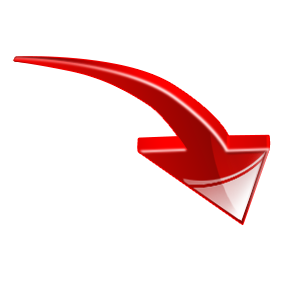 2011
2012
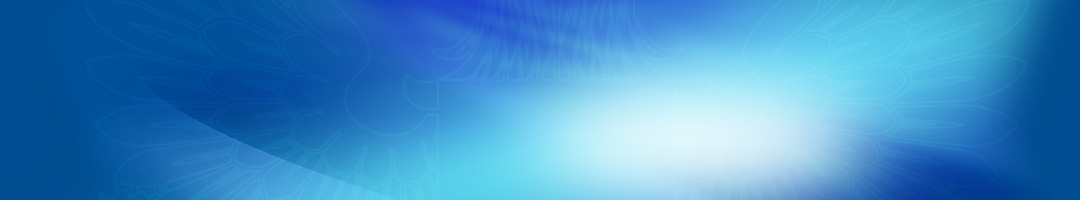 Схема 9
Структура расходов бюджета  муниципального района Нуримановский район РБ на 2012 год
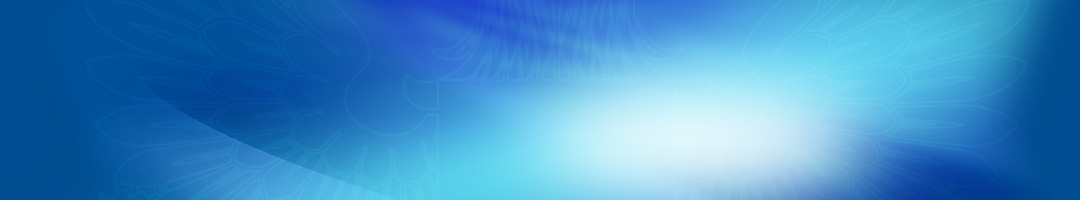 Схема 10
При определении предельных объемов бюджетных 
ассигнований для главных распорядителей средств 
бюджета района в первую очередь была осуществлена 
корректировка базовых показателей:
- в сторону уменьшения:
      на суммы расходов, передаваемых на уровень республиканского бюджета (учреждения здравоохранения);
      на суммы расходов по начислениям на оплату труда в связи со снижением страховых тарифов на заработную плату  с 01 января 2012 года с 34,2 до 30,2%.
- в сторону увеличения на суммы индексация отдельных видов расходов бюджета района.
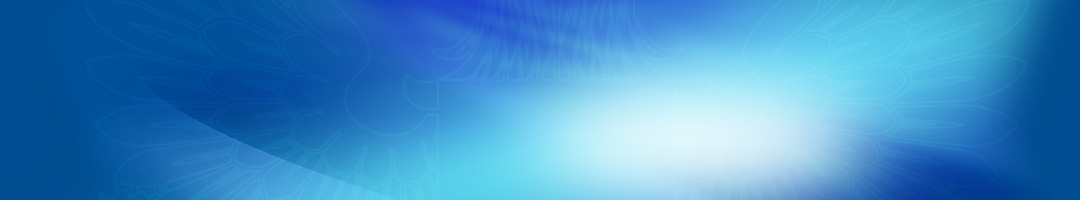 Схема 11
Основные подходы при формировании расходов
 бюджета на 2012 год
Расчет расходов на оплату труда произведен с учетом индексации фондов оплаты труда работников бюджетной сферы более чем на 20 % к уровню 2011 г., которая позволит обеспечить 15-ти % рост среднемесячной з/п одного работника с учетом внебюджетных источников, сокращения неэффективных расходов и проведения оптимизационных мероприятий.
Индексация отдельных видов расходов бюджета района произведена с учетом следующих коэффициентов:
- на текущую оплату коммунальных услуг -  13%;
- на приобретение продуктов питания – 20%;
-  медикаментов – 10%.
Расходы на исполнение публичных нормативных обязательств рассчитаны нормативным методом исходя из прогнозируемой численности потребителей и  установленных размеров выплат.
Расходы на содержание органов местного самоуправления увеличились в связи с созданием с 1 января 2012г. финансового управления администрации муниципального района.
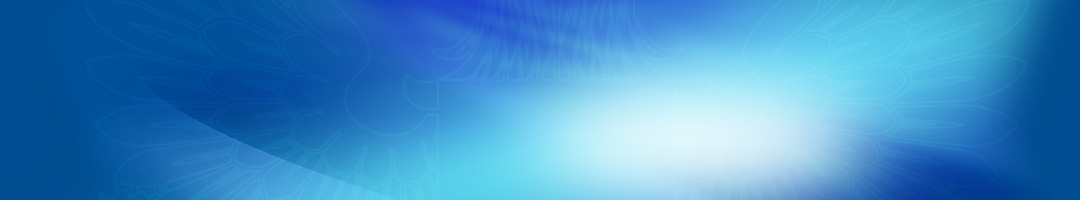 Схема 12
Софинансирование республиканских целевых 
программ из бюджета муниципального 
района на 2012 год
тыс. руб.
ВСЕГО   844,8
"Развитие автомобильных дорог Республики Башкортостан (2010-2015 годы)"
144,8
«Развитие субъектов малого и среднего предпринимательства в муниципальном районе Нуримановский район Республики Башкортостан»
400,0
«Обеспечение территории Республики Башкортостан документами территориального планирования на 2009-2014 годы»  и Муниципальной целевой программы «Обеспечение территории муниципального района документами территориального планирования на 2010-2014 годы»
300,0
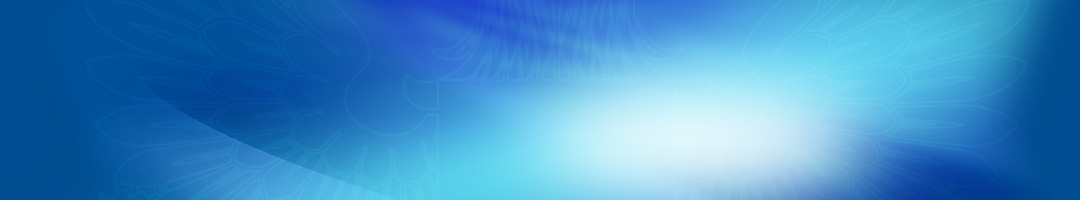 Структура расходов бюджета 
района  на 2012 год
Схема 13
тыс. руб.
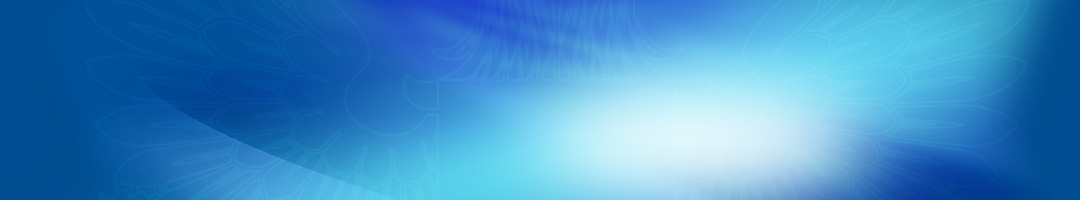 Схема 14
706 Администрация района –  34768,8 тыс.руб.
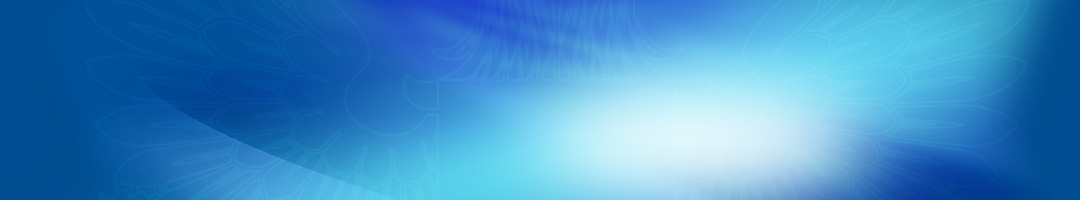 Схема 15
730 Совет муниципального района –  1 850,8 тыс.руб.
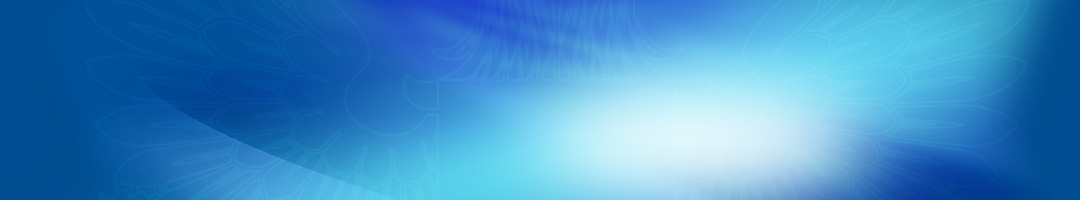 Схема 16
756 Отдел культуры администрации –  23 612,3 тыс.руб.
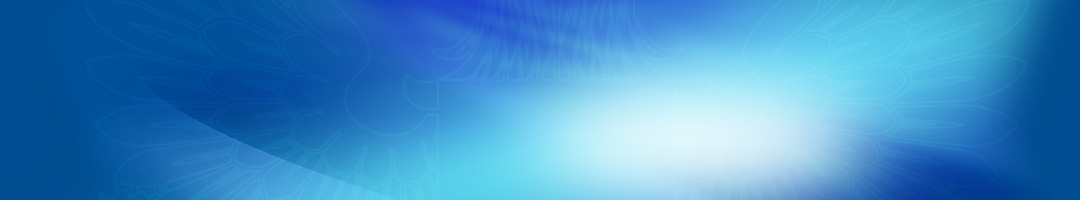 Схема 17
775 Отдел образования администрации –  189 448,0 тыс.руб.
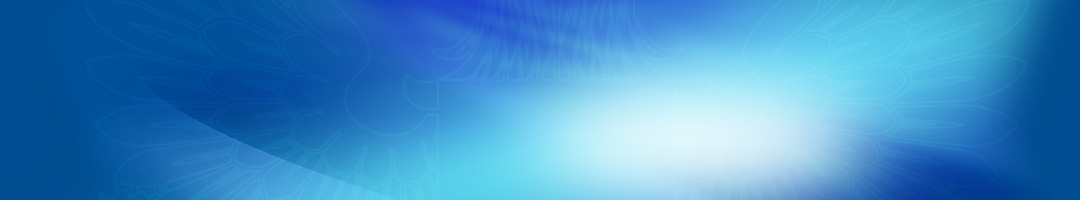 Схема 18
792 Финансовое управление администрации –  26 180,0 тыс.руб.
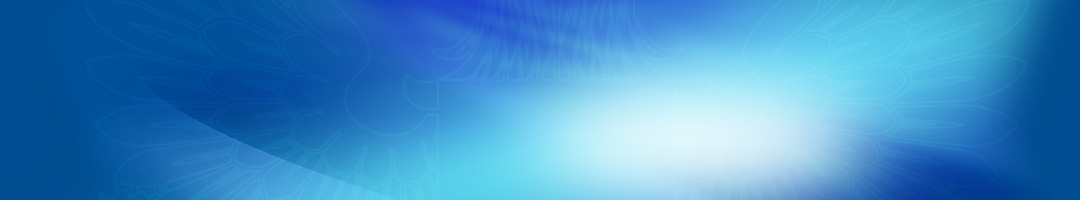 Схема 19.1
Финансирование муниципальных целевых программ на 2012 год
тыс. руб.
ВСЕГО 2 326,4
«Профильный спортивно-туристический лагерь для лучших спортсменов района, неоднократно защищавших честь района на республиканских и международных соревнованиях на 2009-2012 годы»
73,7
«Профильный спортивно-оздоровительный лагерь «Поворот» для детей, состоящих на внутришкольном учете и учете в КДН, детей из неблагополучных, малообеспеченных и многодетных семей на 2009-2012 годы»
100,1
110,0
«Развитие национальной спортивной борьбы курэш в муниципальном районе Нуримановский район Республики Башкортостан на 2009-2012 годы»
«Развитие хоккея  в муниципальном районе Нуримановский район Республики Башкортостан на 2009-2012 годы»
192,0
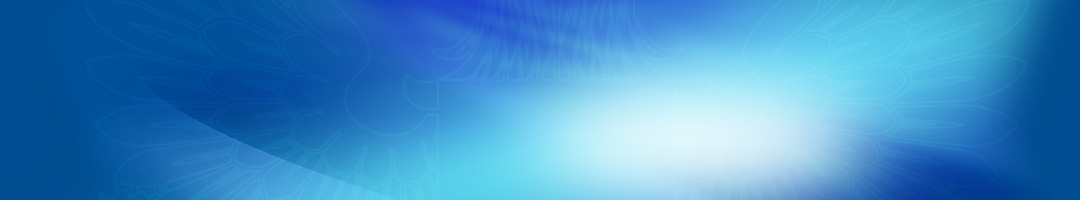 Схема 19.2
Финансирование муниципальных целевых программ на 2012 г.
«Развитие субъектов малого и среднего предпринимательства в муниципальном районе Нуримановский район Республики Башкортостан»
тыс. руб.
400,0
«По противодействию злоупотреблению наркотиками и их незаконному обороту на территории муниципального района Нуримановский район Республики Башкортостан на 2010-2014 годы»
40,0
333,0
«Семья» на 2010-2012 годы
«Пожарная безопасность в учреждениях культуры муниципального района Нуримановский район РБ на 2011-2013 годы»
624,6
«Обеспечение территории муниципального района документами территориального планирования на 2010-2014 годы»
300,0
«Развитие библиотечного дела в муниципальном районе Нуримановский район Республики Башкортостан на 2010-2014 годы»
153,0
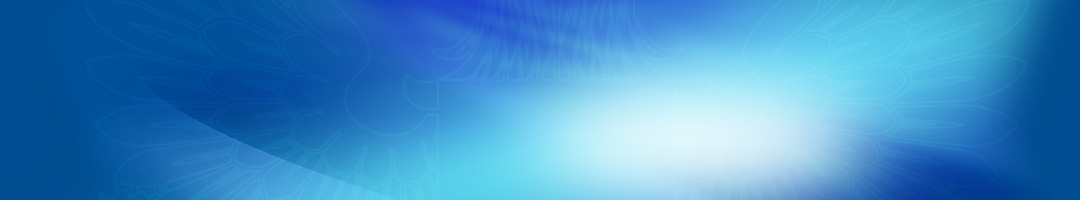 Проект Республиканской адресной инвестиционной 
программы района на 2012 год
Схема 20
Сумма, 
млн.руб.
НАИМЕНОВАНИЕ ОБЪЕКТА
Завершение строительства хозяйственного блока МУЗ Нуримановская ЦРБ
27,0
Строительство здания муниципального образовательного учреждения 
средней общеобразовательной школы на 260 мест и детского сада на 110 мест
100,0
Разработка проектно-сметной документации на строительство 
детского сада в с. Красная Горка
5,0
Строительство социально-культурного центра в деревни Старокулево
9,0
Реконструкция реабилитационного центра в п. Павловка
20,0
Строительство полигона  ТБО в п. Павловка
20,0
Строительство компрессорно-насосной станции в п. Павловка
20,0
Установка электролиний для электроснабжения северо-восточного
 микрорайона с. Красная Горка
10,0
Строительство водопровода для обеспечения водоснабжения северо-
восточного микрорайона с. Красная Горка
8,9
Строительство дороги Байкал-Юрмаш
18,0
ИТОГО
237,9
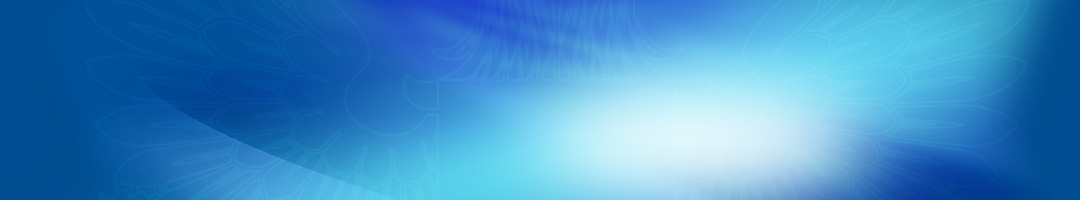 ДОКЛАД
О проекте бюджета района
 на 2012 год
СПАСИБО ЗА ВНИМАНИЕ!